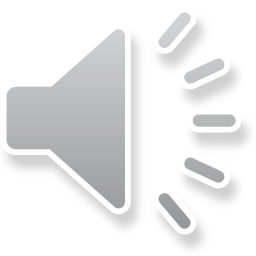 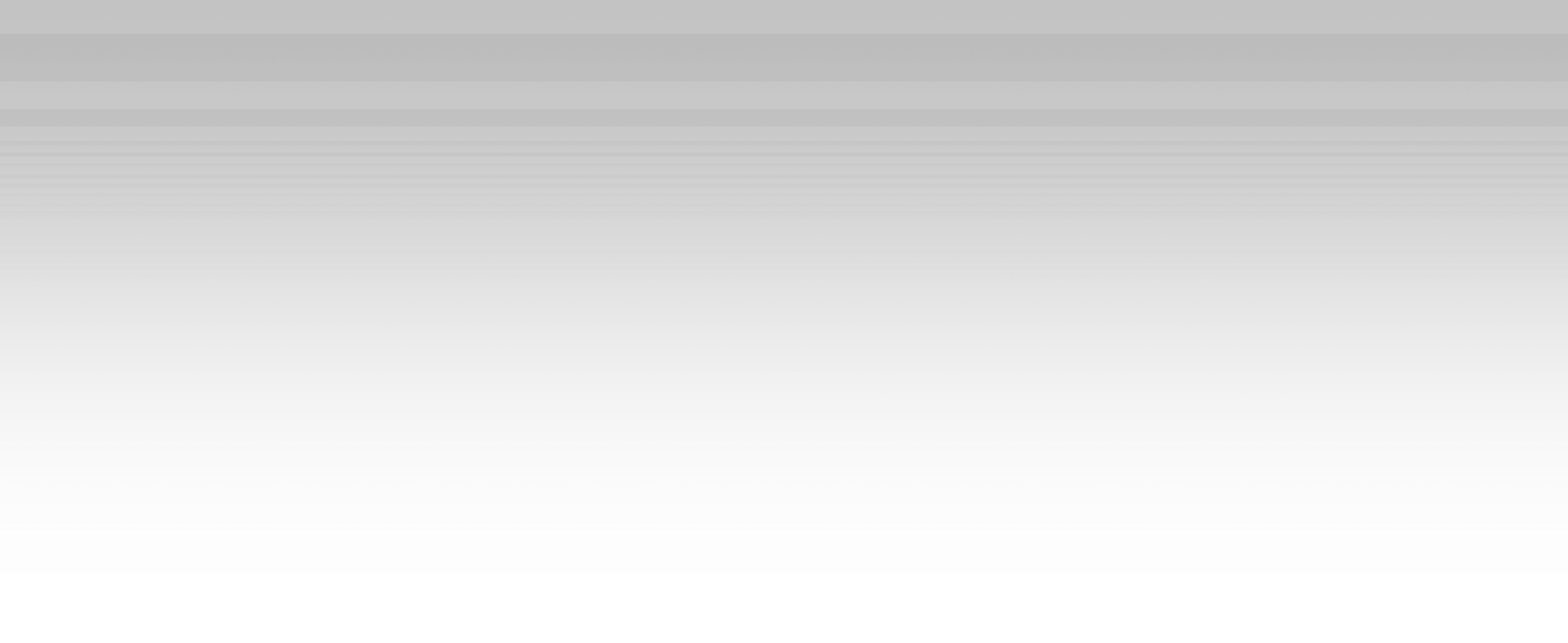 DENTAL
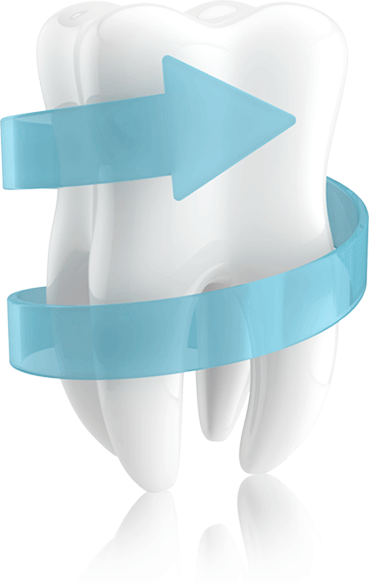 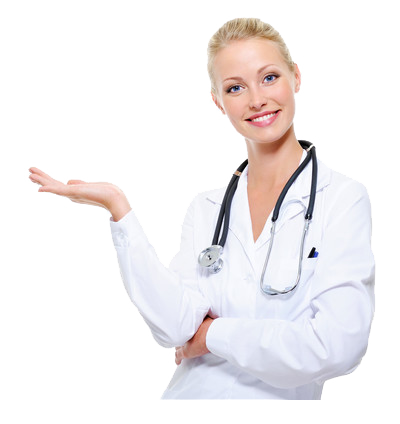 全国爱牙日PPT模版
牙医护理/医生/医院/牙齿护理/洁牙
你知道全国爱牙日吗
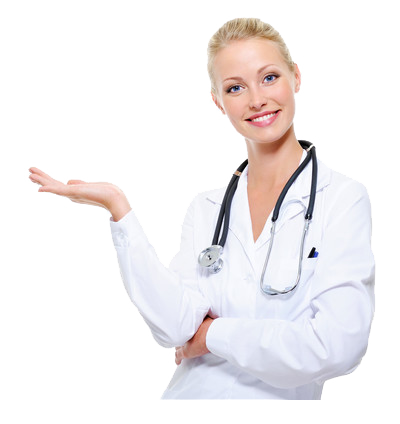 每年的9月20日
牙齿对我们重要吗？
我们要不要爱护牙齿？
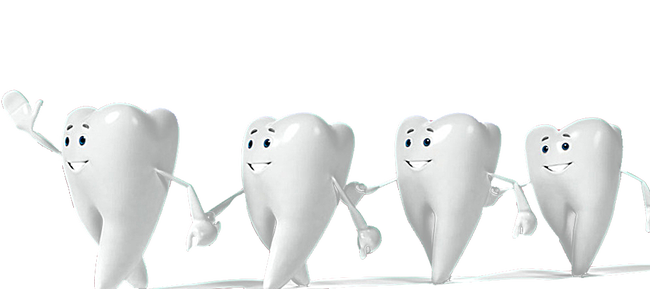 目录
01
02
03
04
牙齿的作用
爱牙日的由来
爱牙日的宗旨
护理牙齿重点
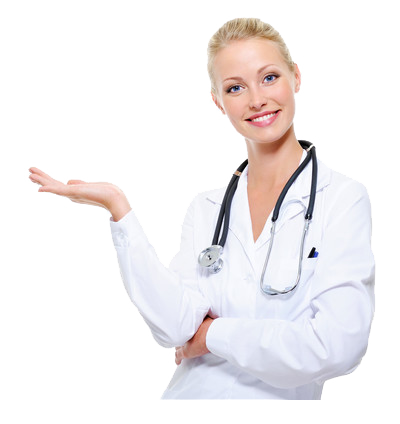 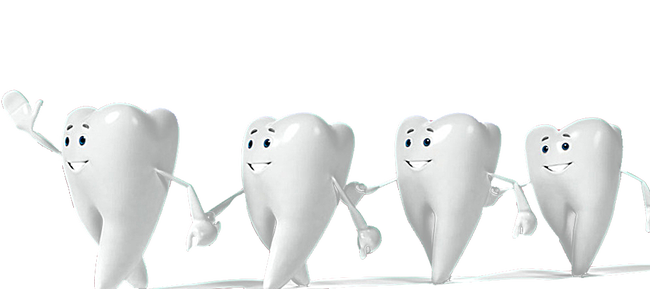 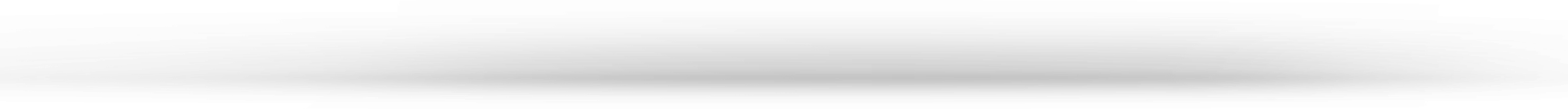 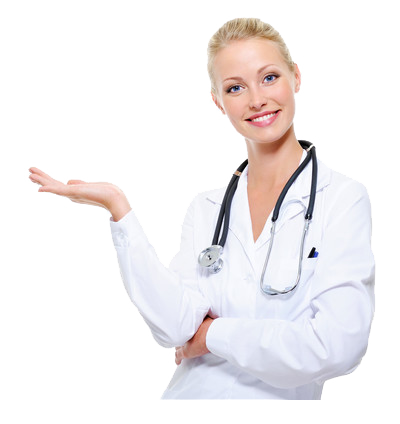 爱牙日的由来
01
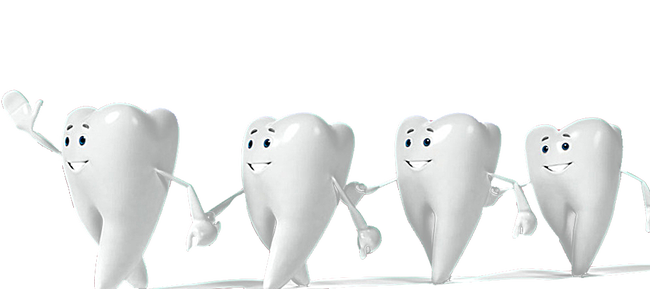 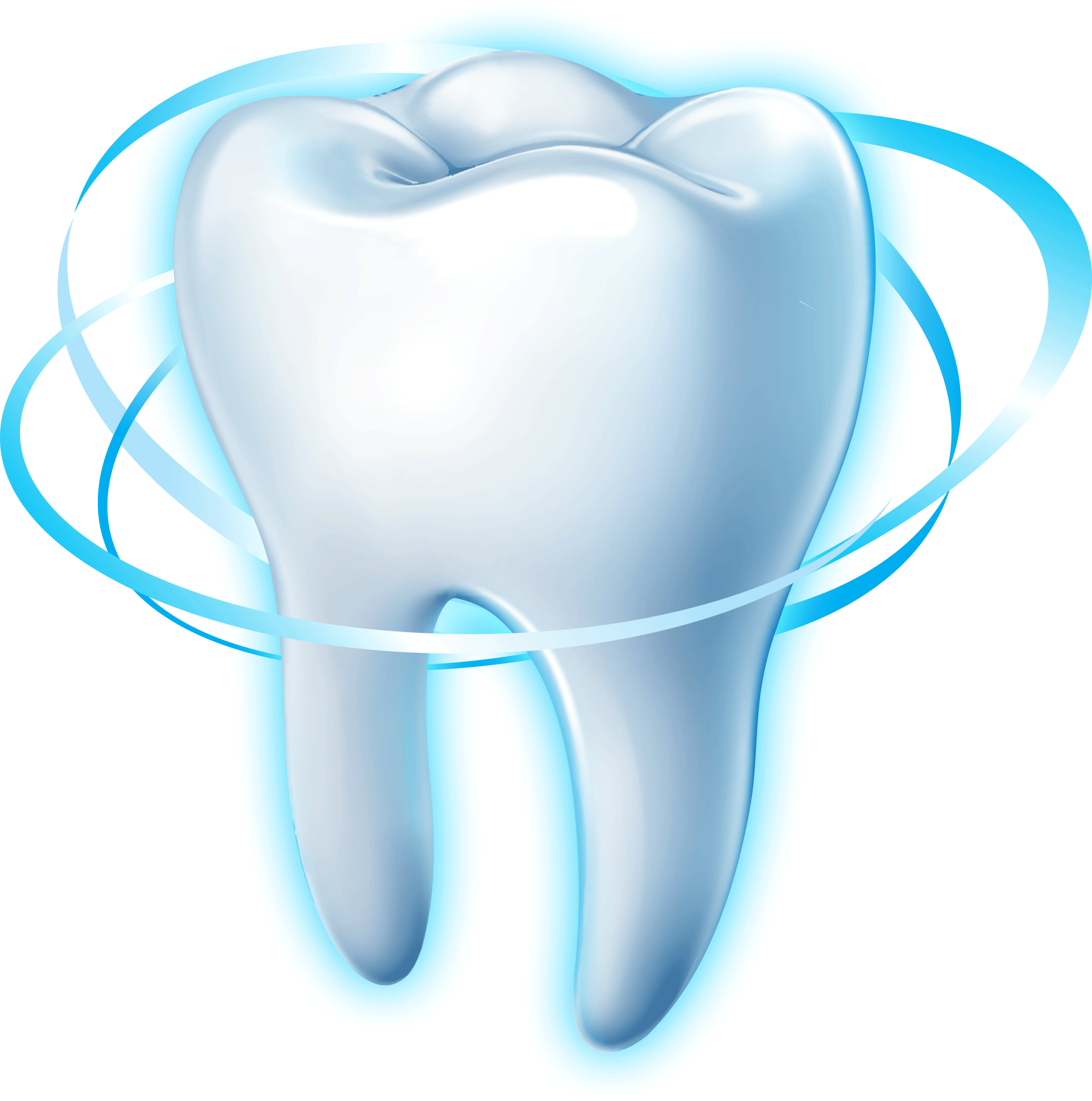 爱牙日的由来
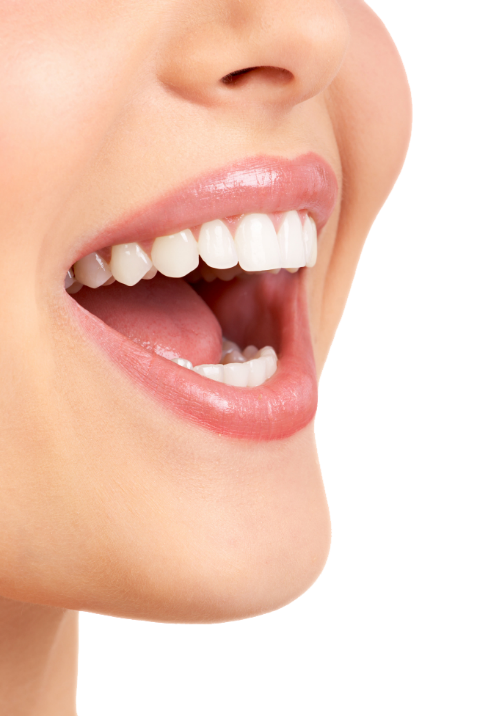 9月20日全国爱牙日
1989年，由国家卫生部、全国爱卫会、国家教委、文化部、广电部、全国总工会、全国妇联、共青团中央、全国老龄委九部委联合签署，确定每年的9月20日为全国爱牙日。
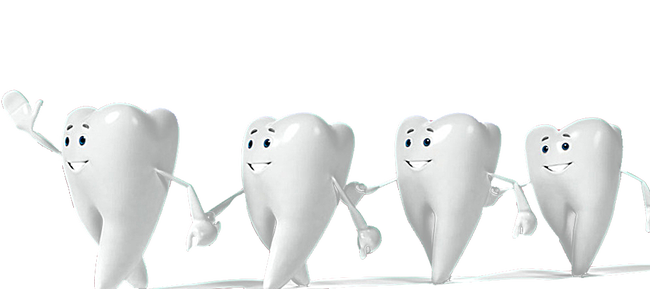 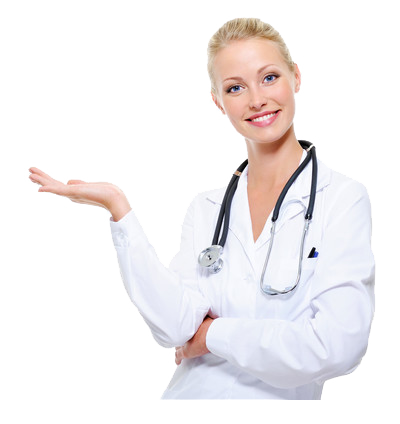 爱牙日的宗旨
02
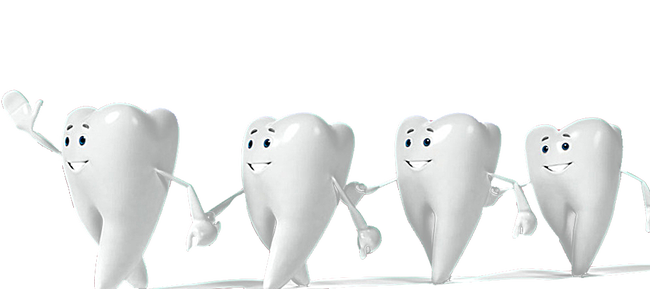 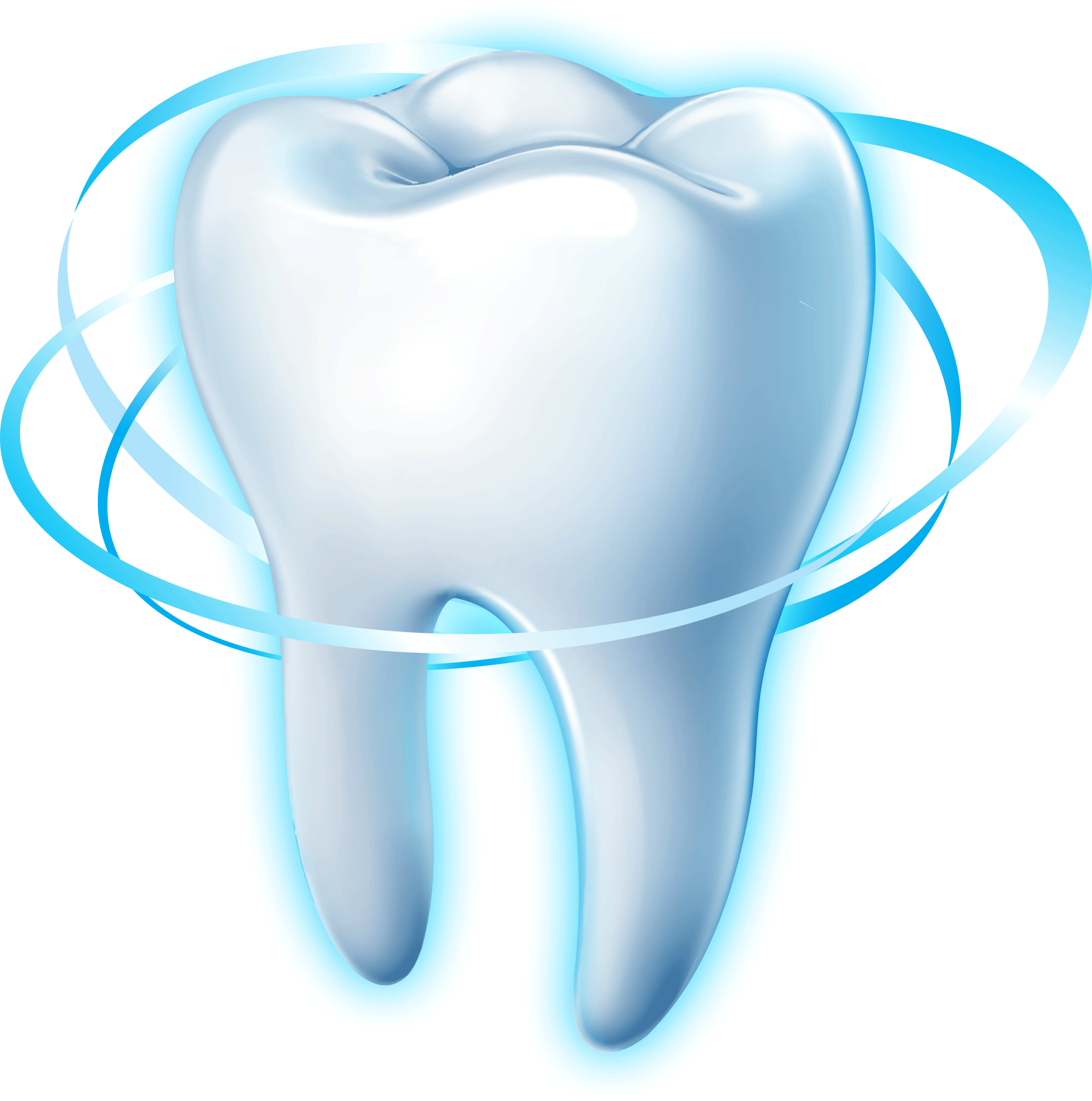 爱牙日的宗旨
全国爱牙日”
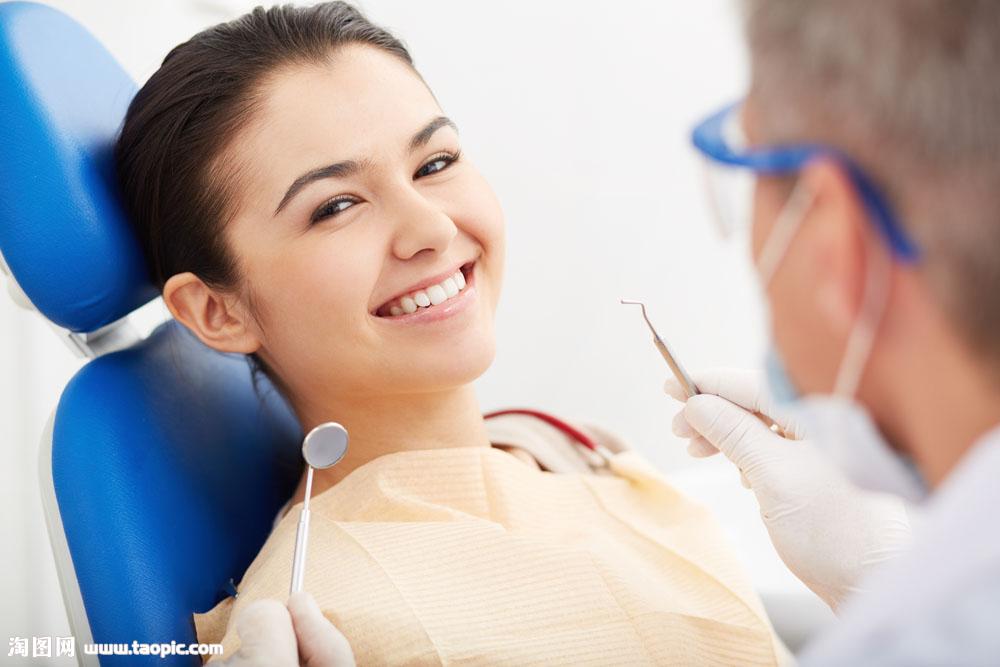 通过“全国爱牙日”活动，动员社会各界力量参与支持口腔预防保健工作，广泛开展群众性口腔卫生知识的普及教育，增强自我口腔保健的意识和能力，提高全国人民口腔健康水平。
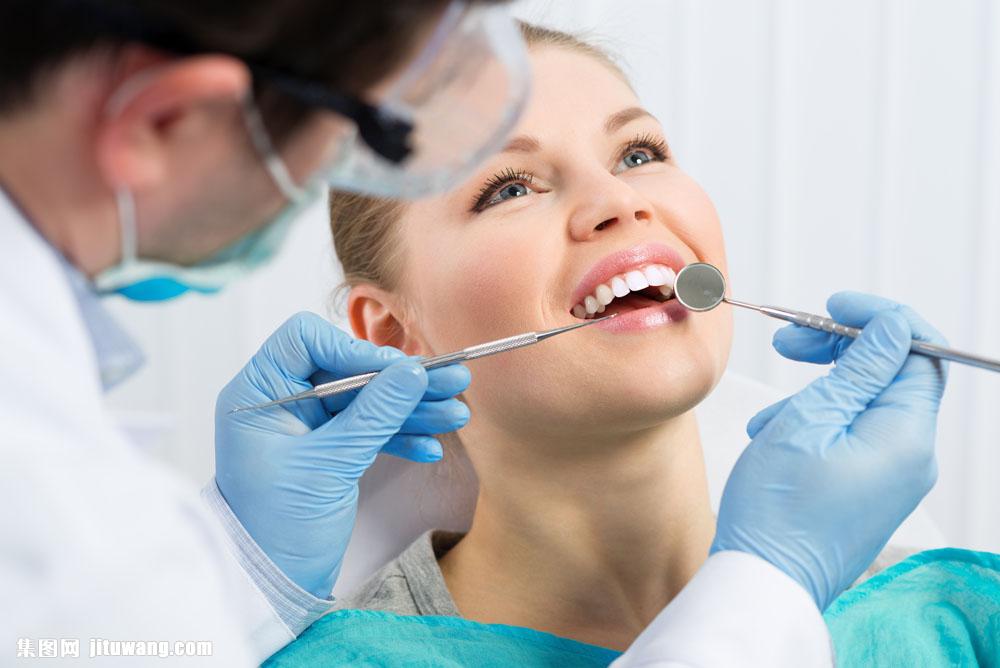 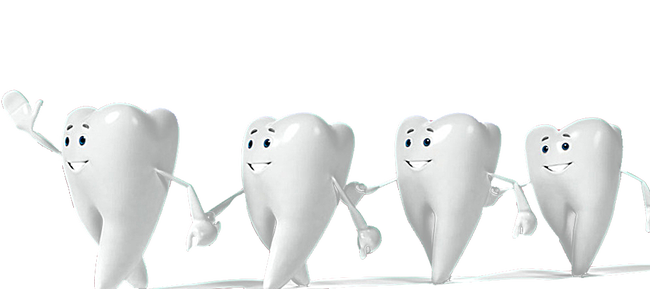 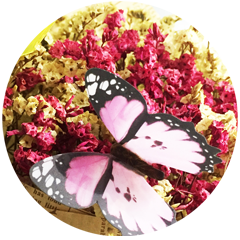 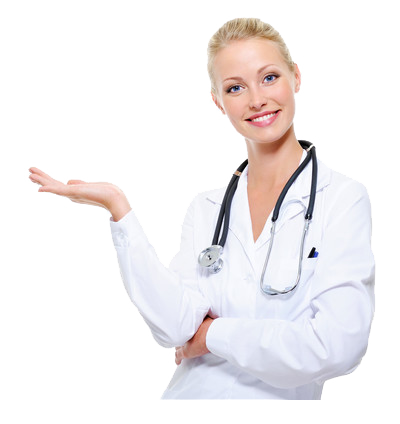 牙齿的作用
03
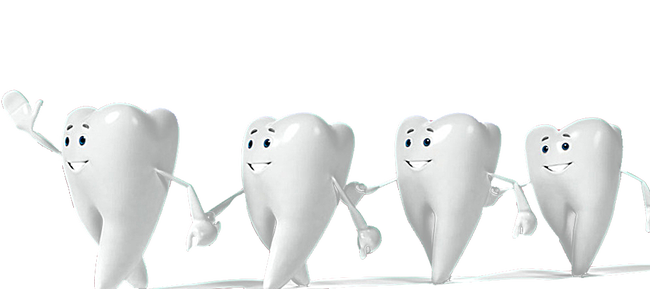 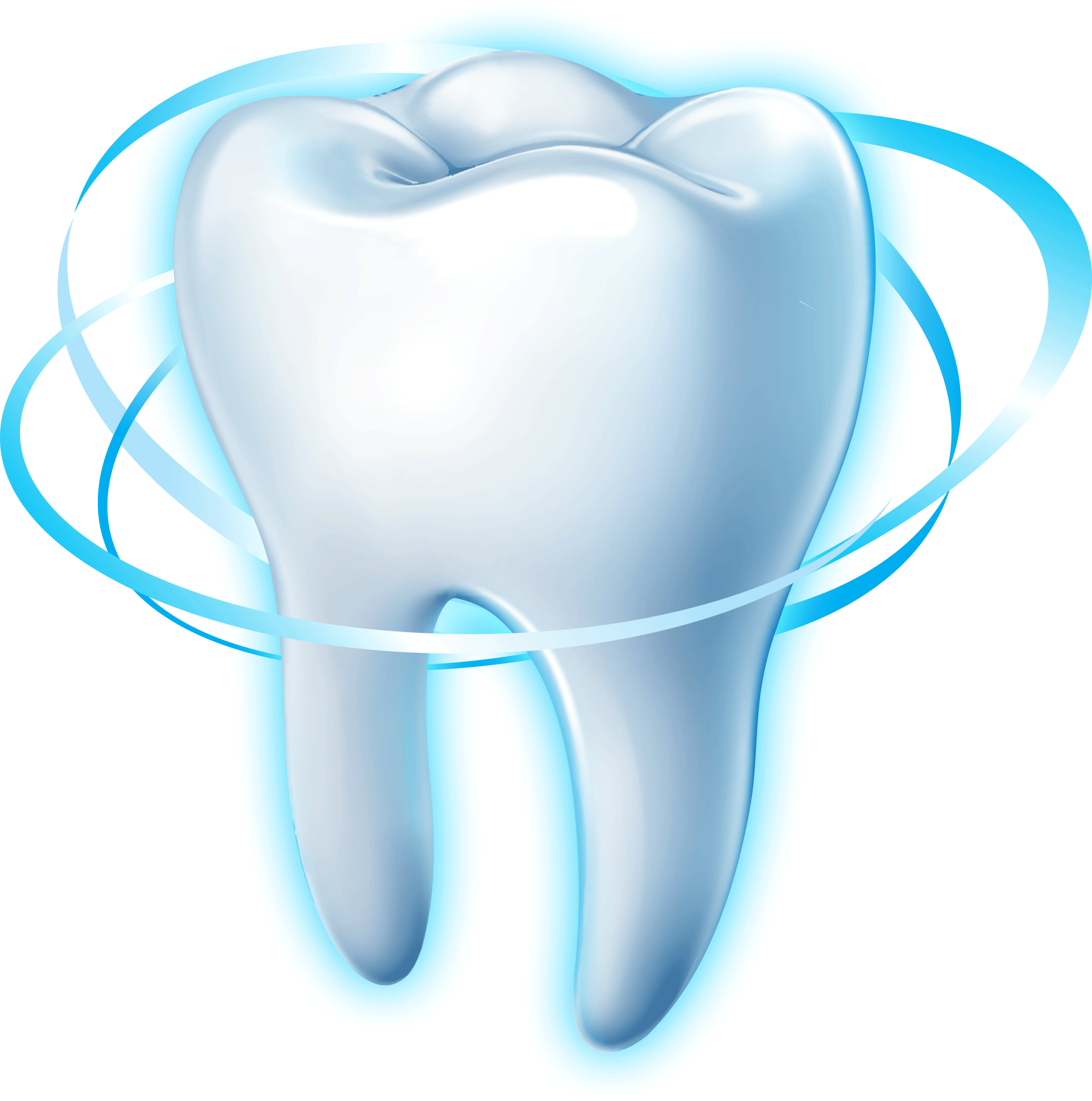 牙齿的作用
咀   嚼
发音
美观
整个身体健康情况
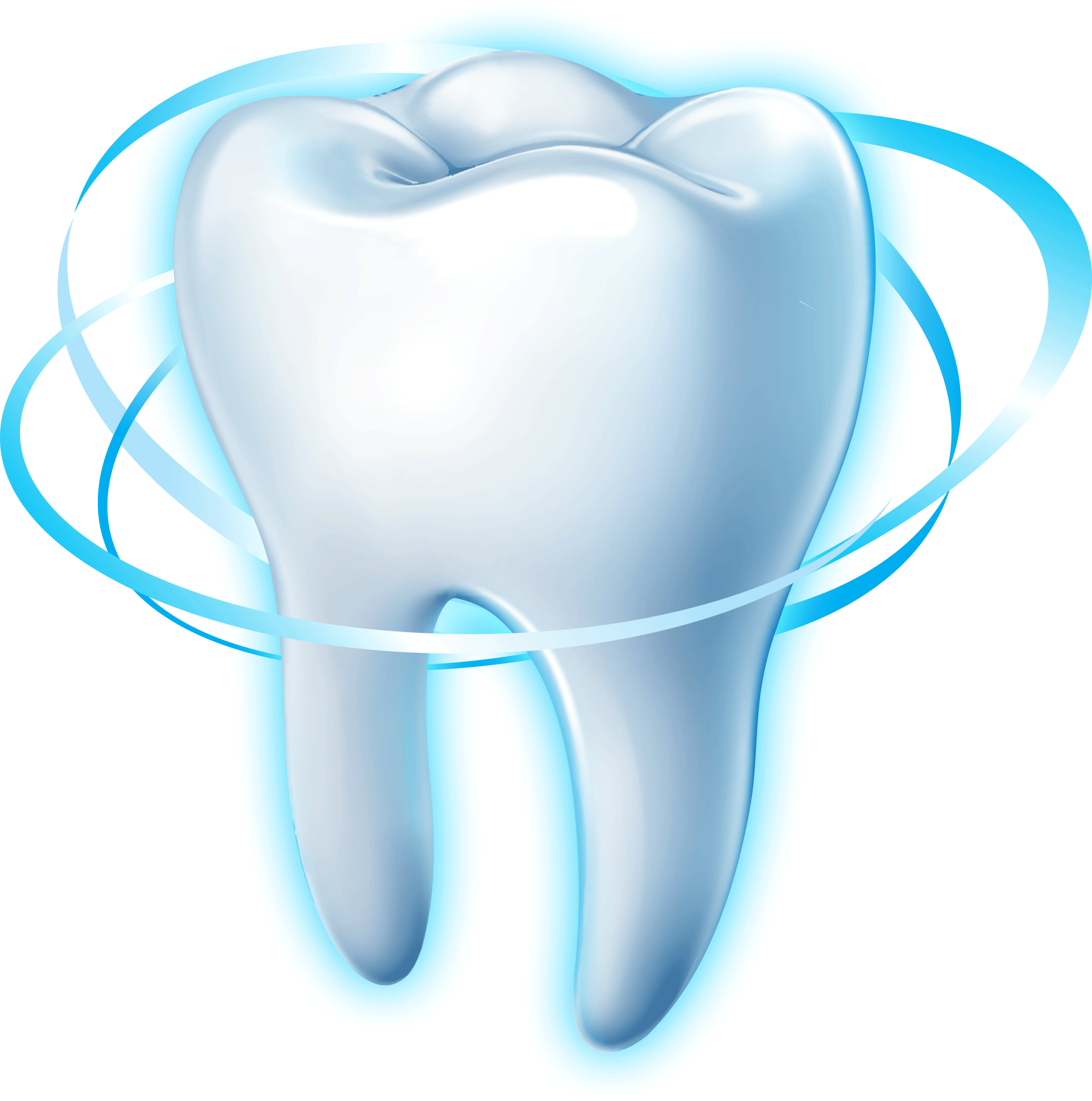 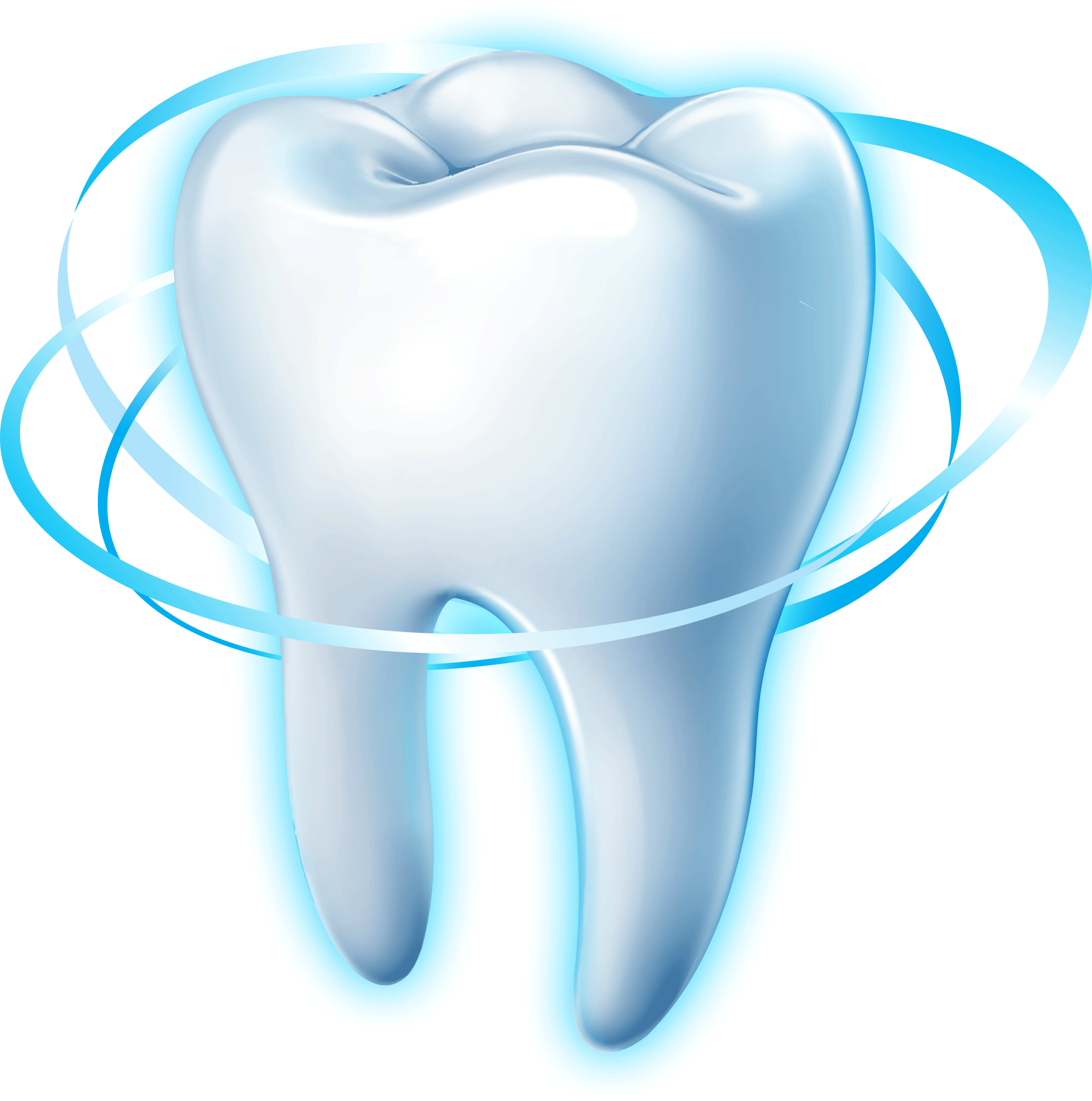 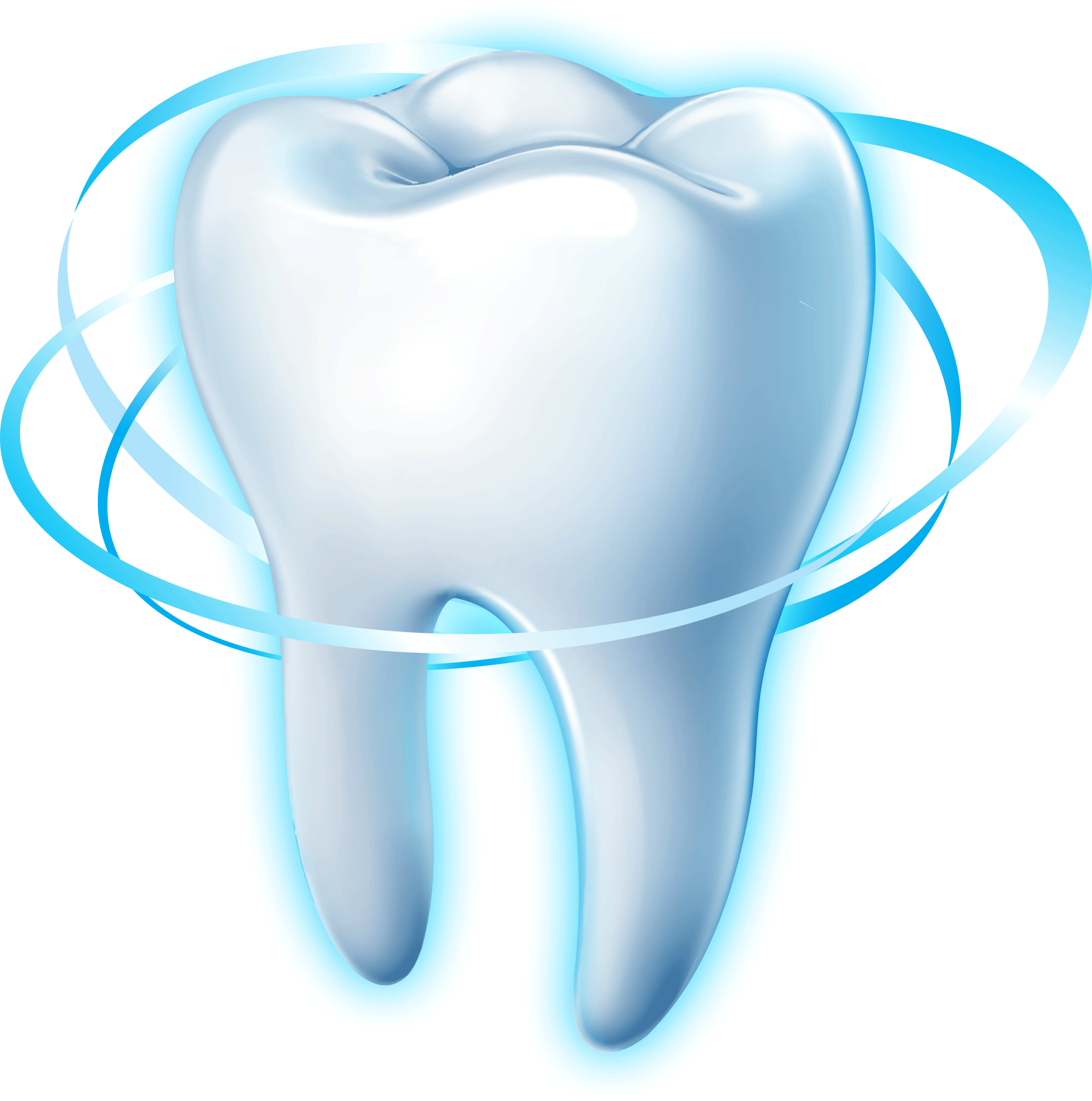 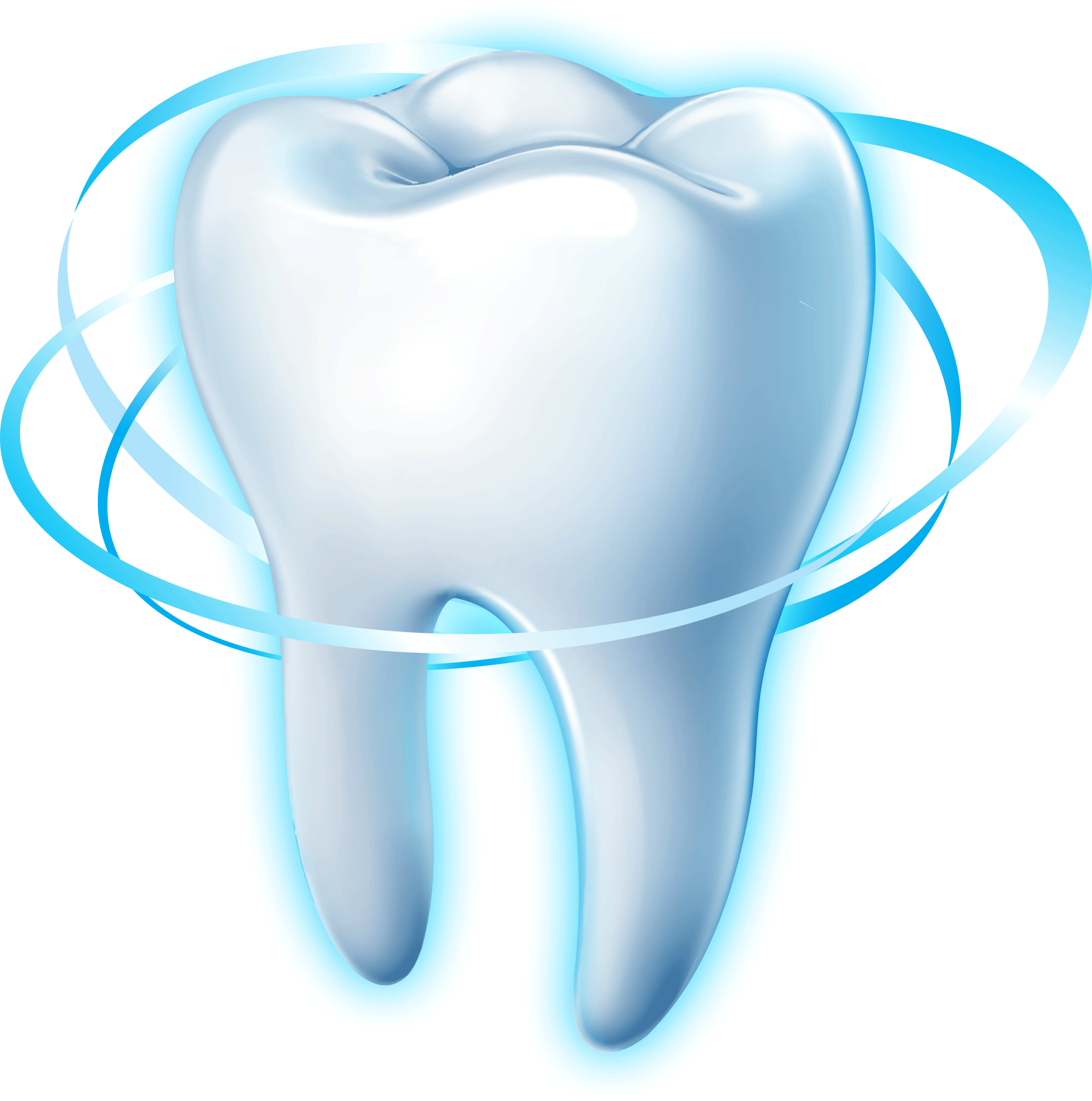 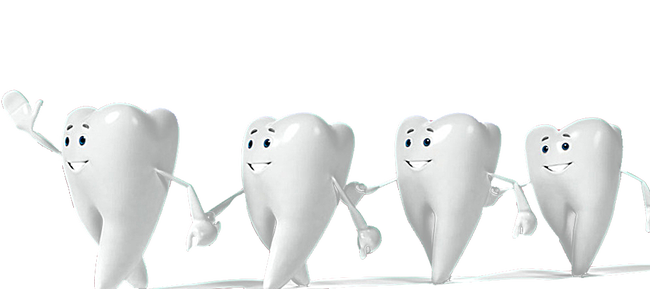 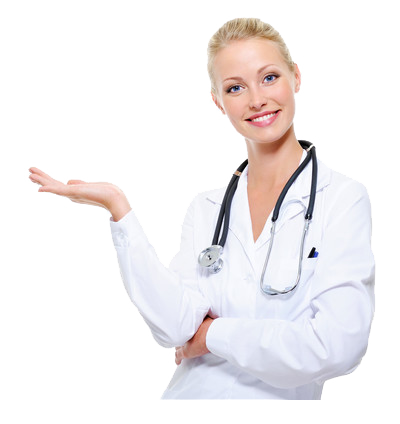 护理牙齿的重点
04
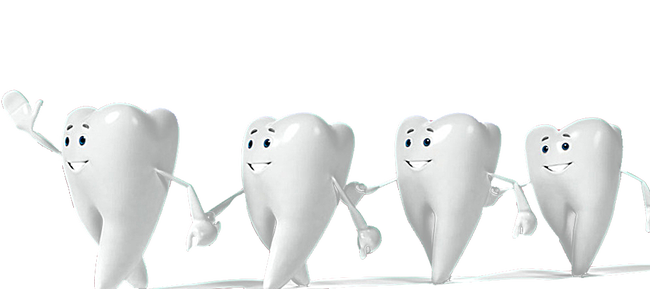 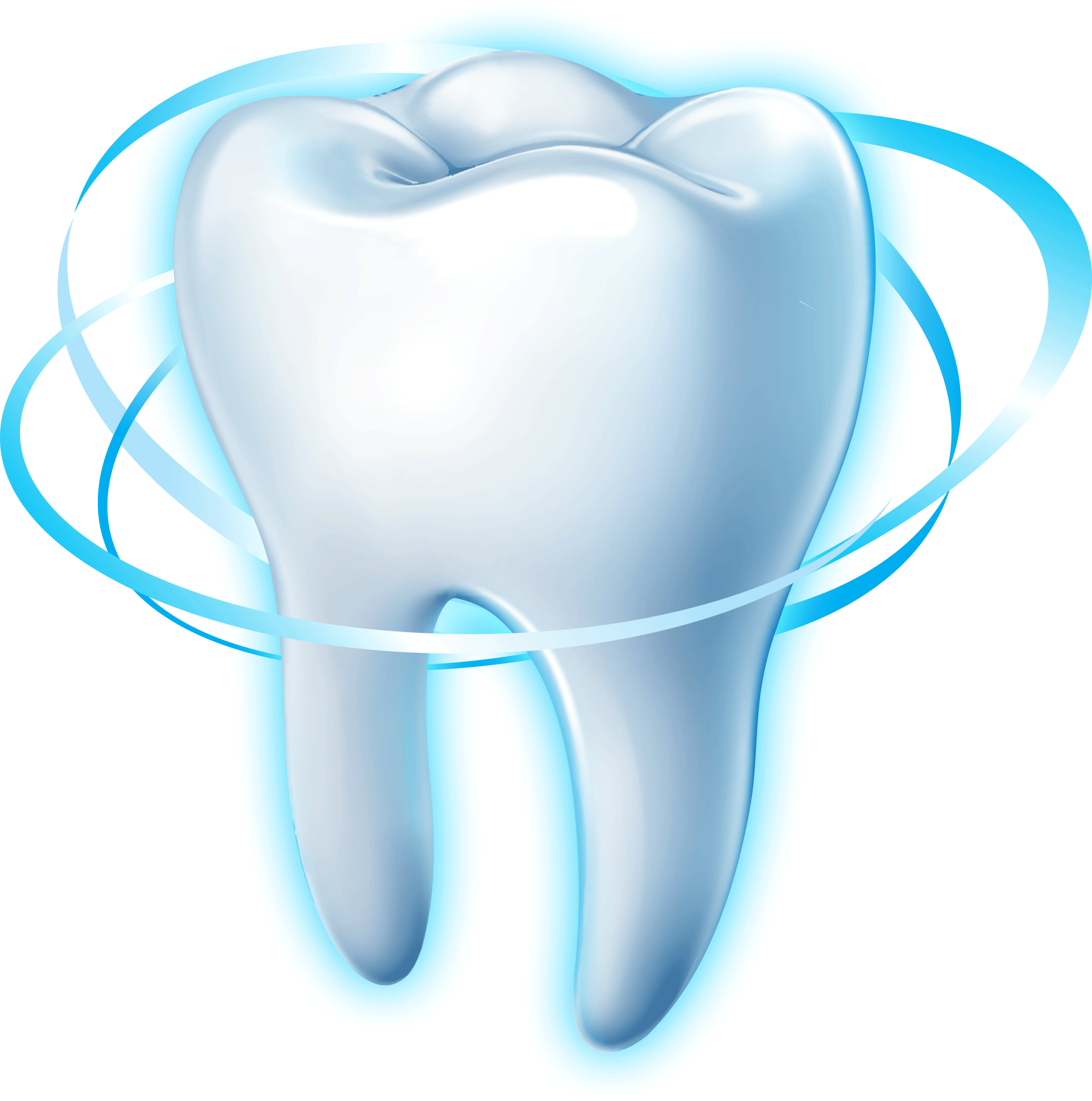 护理牙齿的重点
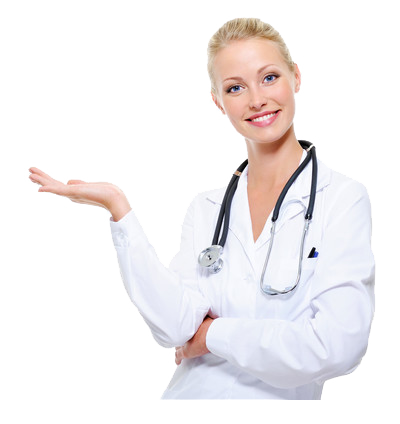 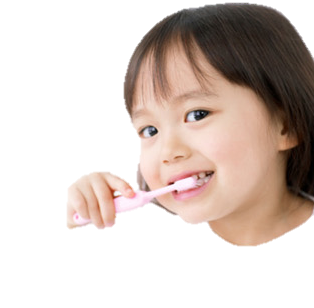 儿童
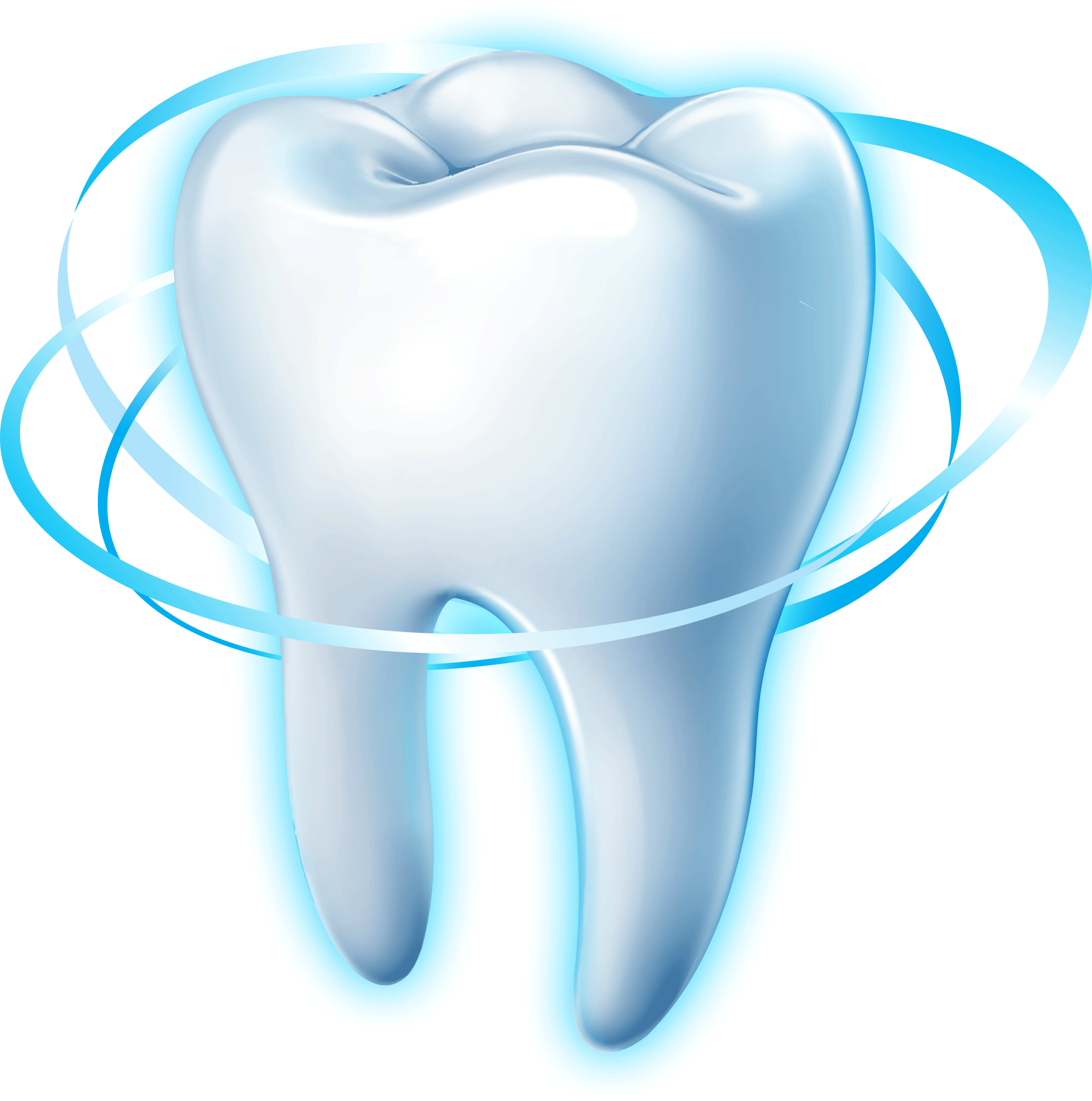 防治龋齿要紧记
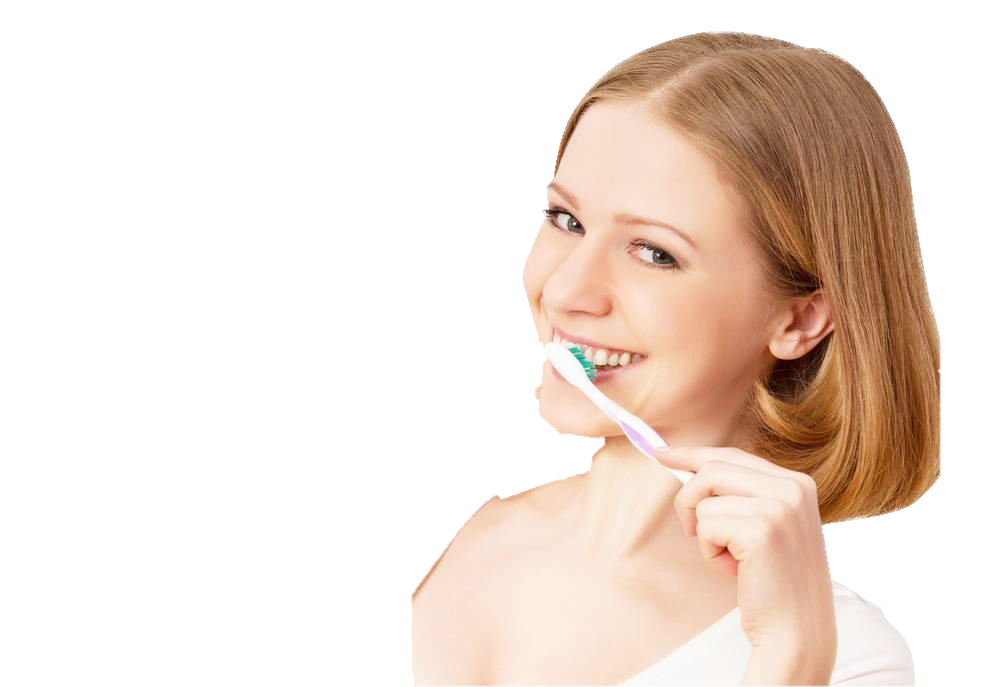 成人
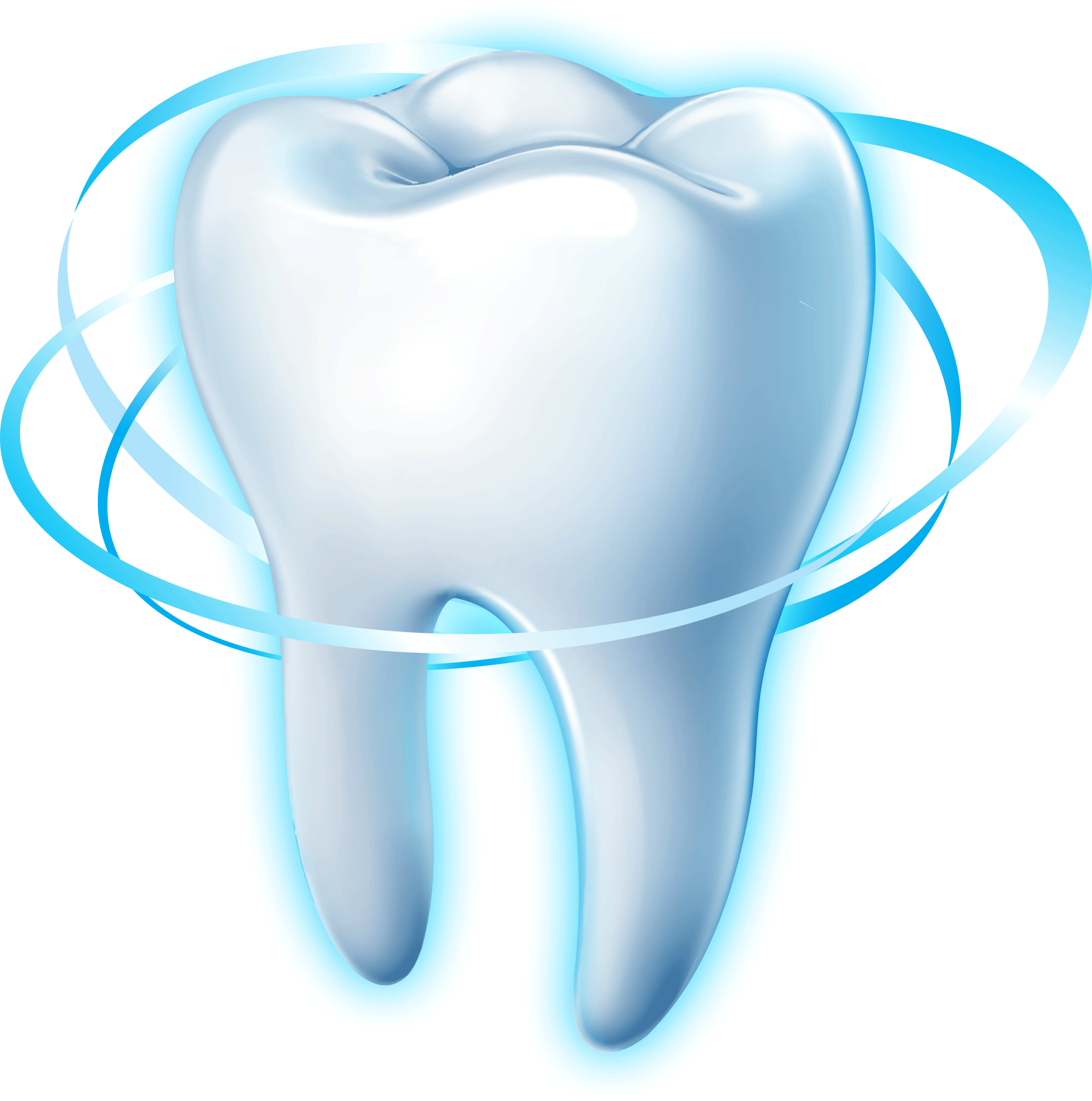 防治牙周疾病是关键
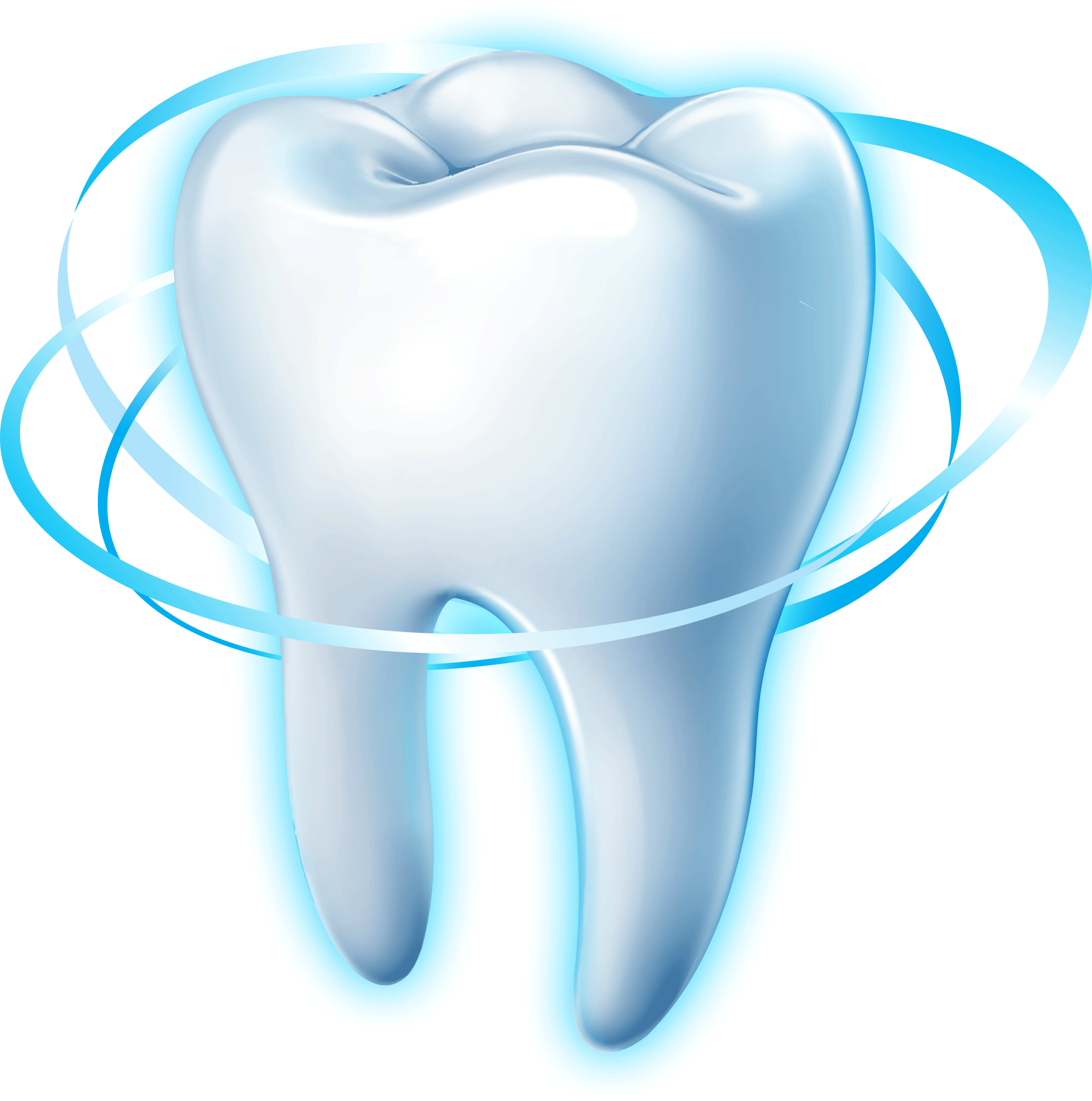 护理牙齿的重点
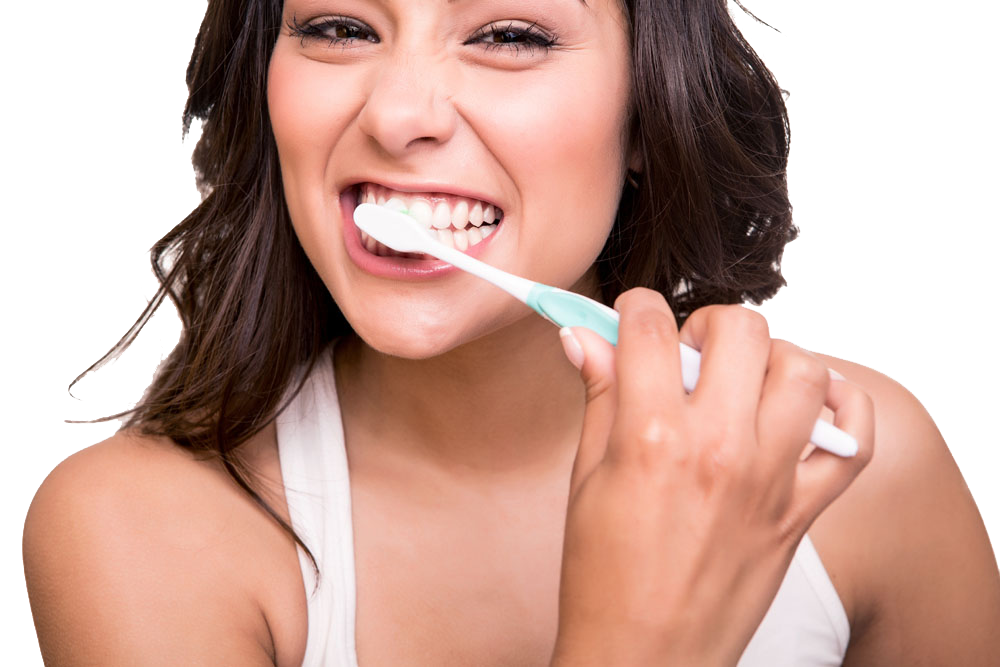 A
去除口腔病菌
B
去除食物残渣
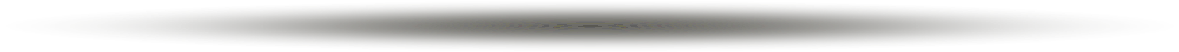 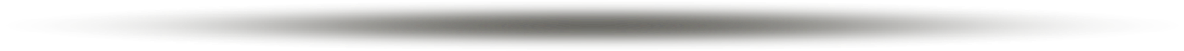 C
去除牙菌斑
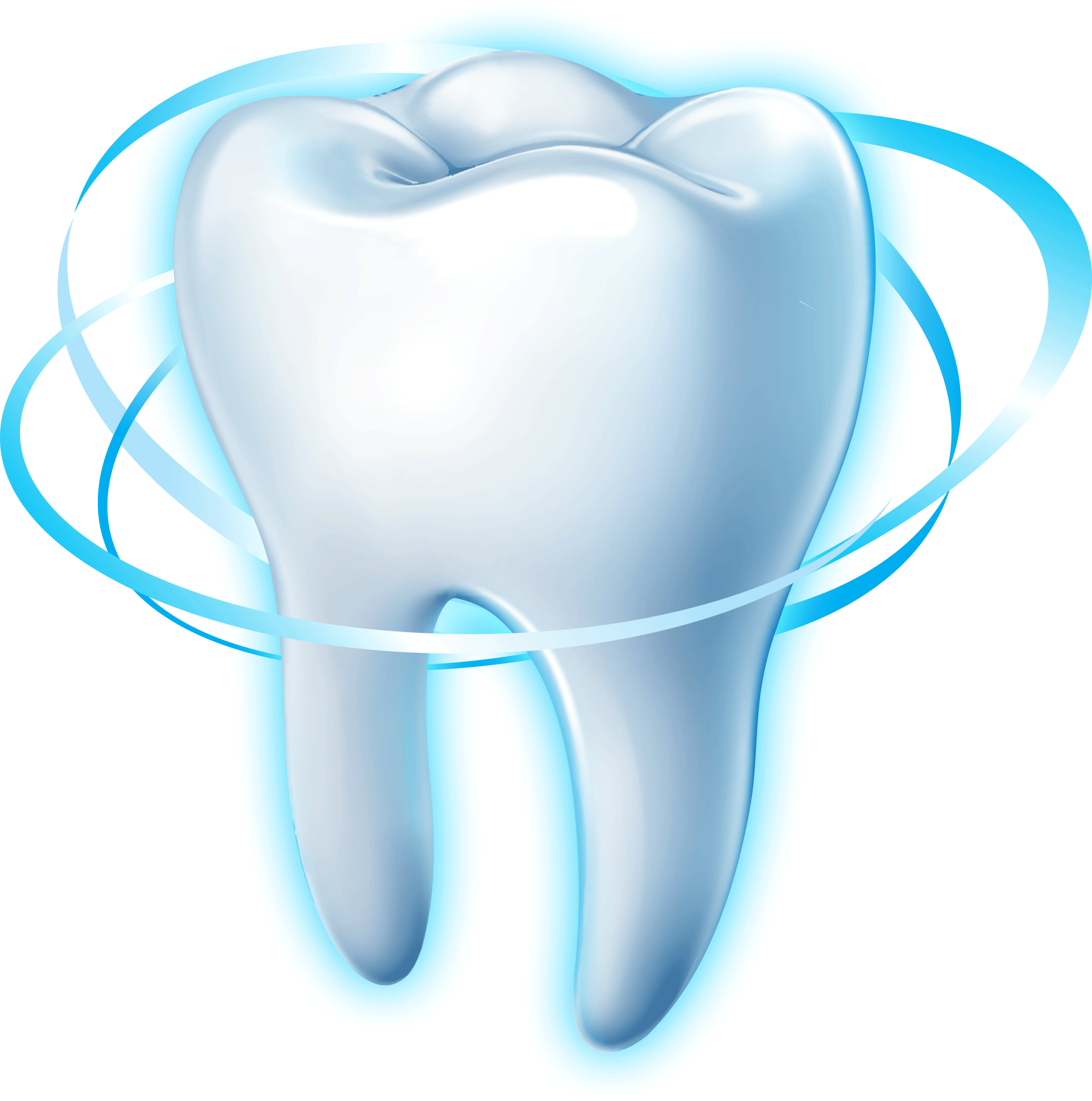 护理牙齿的重点
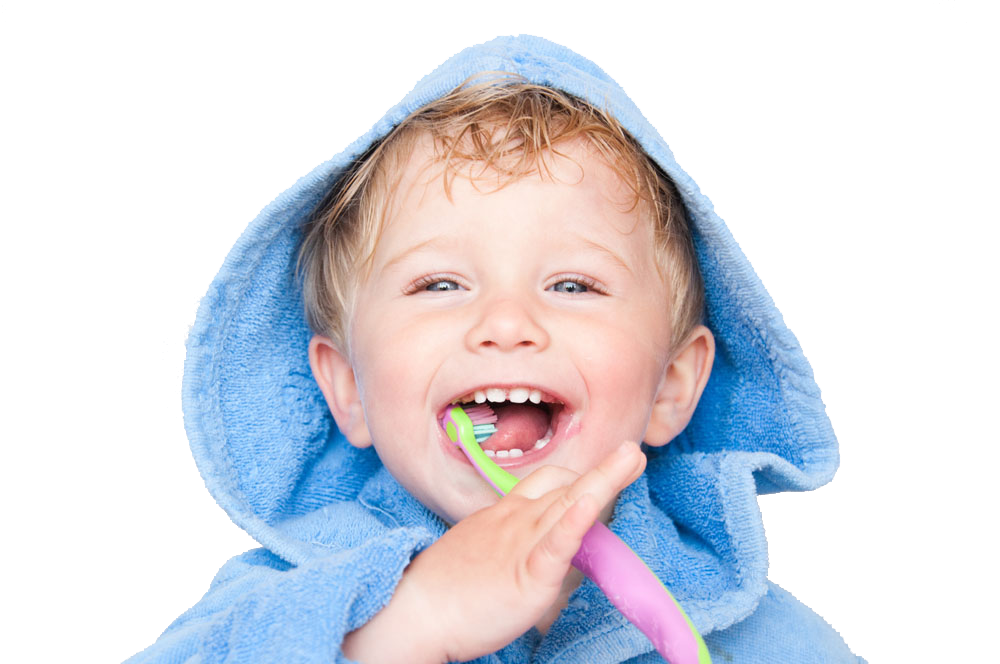 爱护牙齿  从小做起
儿童期是一个人生长发育的关键时期
儿童最常见的口腔疾病就是龋齿(蛀牙)
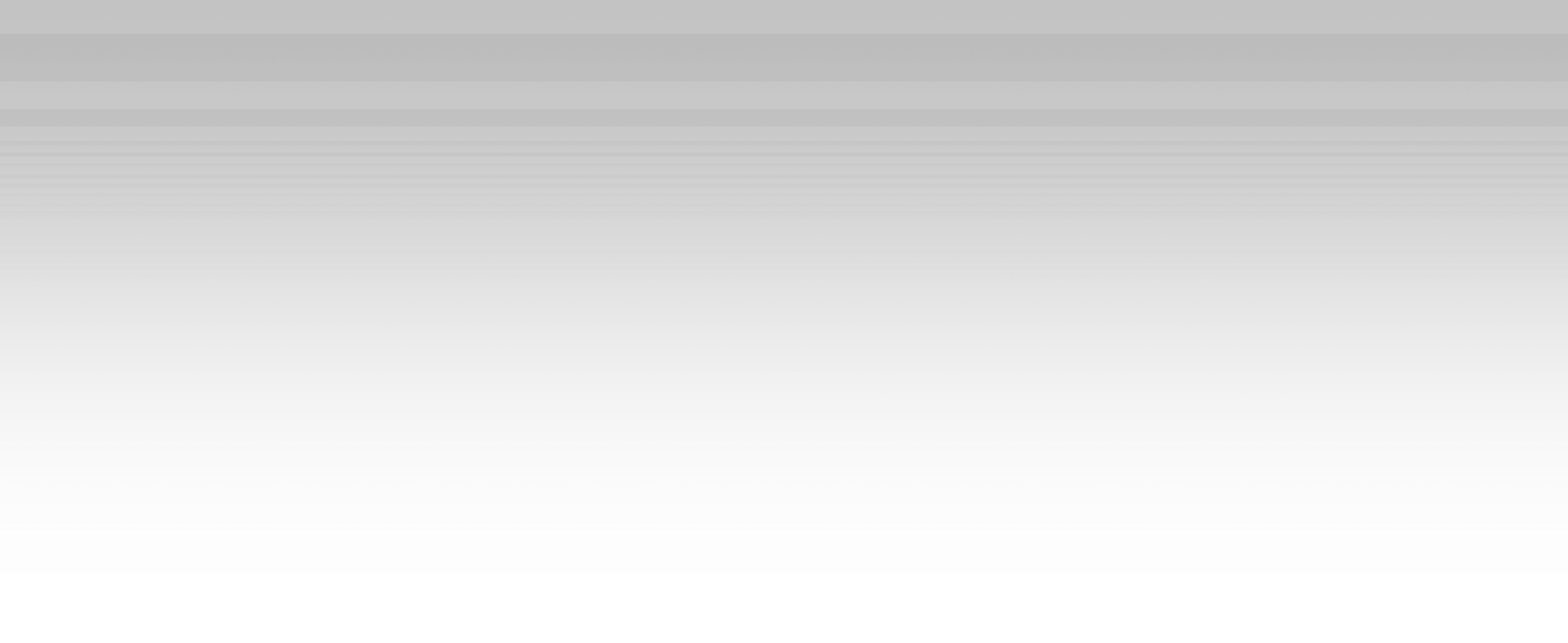 DENTAL
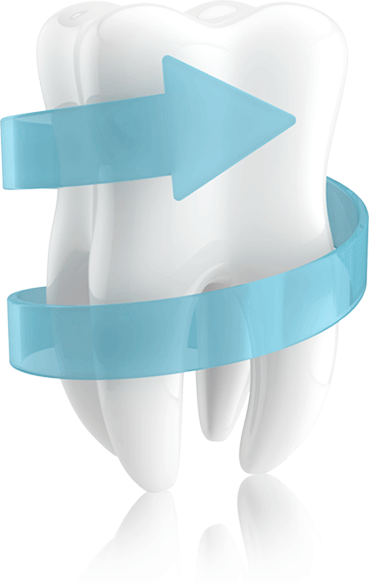 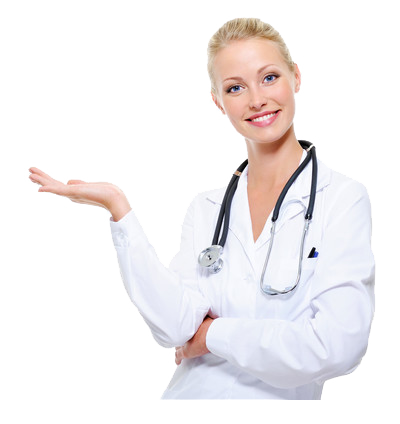 全国爱牙日PPT模版
牙医护理/医生/医院/牙齿护理/洁牙